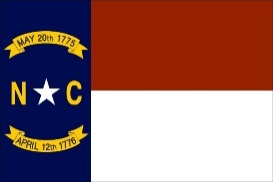 NCCCS – ERP RFP Planning Project Review
1.0 Project Details
Instructions: 0300-0375-005-C PROGRAM/PROJECT REVIEW
PRINTED COPIES FROM THE ON-LINE SYSTEM ARE CONSIDERED UNCONTROLLED.  IT IS THE RESPONSIBILITY OF THE PERSON USING A PRINTED COPY TO VERIFY THE COPY THEY HAVE IS THE LATEST REVISION IN THE ON-LINE SYSTEM.

Program/Project Review Form		                                                                                                                                                                                                                                                                                     State of North Carolina
Version 1.0    3/30/15                                                                                                                                                                                                                                                                                                                                                             Enterprise Project Management Office
Functional Areas Defined
Instruction
Education and training resources for delivery to students.
Resources enabling the student lifecycle.
Student Services
Resources enabling college operations.
Institutional Support
1/20/2017
2
Functional Area Components
Instruction
Student Services
Institutional Support
Curriculum Programs
Combined Course Library
Competency Based Ed.
Workforce Cont. Education
College & Career Readiness
Customized Training
High School Equivalency
Budgeting & Financials
Contract/Grant Management
Purchasing/e-Procurement
Accounts Payable
Fixed Assets
Physical Plant
Human Resources/Payroll
College Budget & Accounting System
Admissions
Advising
Academic Records
Registration
Retention & Counseling
Graduation
Small Business Center
Accounts Receivable, Cash Receipting, Sponsorships, Financial Aid, Scholarships, Veteran Affairs
Auxiliary Services – Bookstore, Day Care, Dental, Concessions, Landscaping, Culinary, Cosmetology, etc.
Planning and Reporting
Scanning/Imaging/Electronic Filing/Printing
1/20/2017
3
Enabling a Smooth ERP Transition
People are the key. Adoption, Training and KSAs
Time
Time to Plan, Solicit, Prototype
Time to Implement
Time to Ongoing Operations
Data Quality
DBMS
User Interface
Web Services
Web Adviser - Sunset
O/S
Network
Cloud
The Criticality of Years 1-3
1/20/2017
4
IT Project and Requirements Governance
NCCCS Requirements,
Needs & Requests for Change
Make Transparent
Agile Methods / Tiger Teams
Business Owner Engagement
CCCB
Design Analysis
Design, Build, Test
Deploy
CCCB Recommended 
Validation & Priority
List
ITROC Decision
Package
IT Review Board
IT Requirements Oversight Council
Change/Release Management
Approved 
Priority
List
Legislation and Regulation
Planning, Programming & Budgeting
Portfolio Analysis, Tech Roadmaps
Resource & Execution Analysis
Make Transparent
1/20/2017
5
IT Projects and Requirements Governance
IT Requirements Oversight Council (ITROC)
Executives from System Office (Permanent) and Colleges (Rotating)
Prioritize Projects and Initiatives Based on Recommendation
Final Approval and Arbitration
IT Review Board (ITRB)
System Office AVP’s and Leaders Designated by ITROC Chair, ITRB Chair / Co-Chair
Proponents for College Concepts, Requirements and Requests for Change
Ensure Projects and Initiatives are Formatted and Prioritized for ITROC Action / Decision
1/20/2017
6
IT Projects and Requirements Governance
Change and Configuration Control Board
Managed by IT Project and Portfolio Management Department
Primarily System Office Resources with Input from the Colleges
Receive, Process and Organize Required and Requested Work for Review and Decision Making
Create Initial Cost/Resource/Schedule Estimates
Integrate Additional Information into Decision-Making Process
Federal/State Legislation and SBCC Regulatory Requirements
Strategic and Supporting Operational/IT Plans
Current Programming & Budgeting Plans
Technology Roadmaps and Standards
1/20/2017
7
Institutional Impacts and Support Considerations